CEOS SIT-40CEOS 2025-2027 Work Plan
Steven Ramage
 CEOS Executive Office 
Agenda Item 1.4
SIT-40
Fukuoka, Japan
8-10 April, 2025
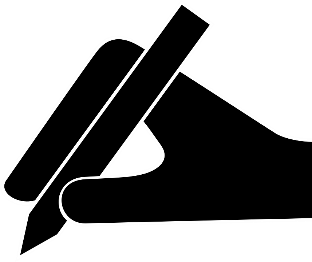 Governance & Work Planning
Four key governing documents primarily guide the work of CEOS:
CEOS Terms of Reference defines the mission and scope of CEOS activities
CEOS Strategic Guidance document articulates the overarching long-term purpose and goals of CEOS
CEOS Governance and Processes document provides guidelines on the structure, operations, and processes CEOS employs to achieve its goals
CEOS Work Plan (3-year rolling) sets forth near-term actions to achieve the goals outlined in the CEOS Strategic Guidance document

The CEOS Executive Office is the custodian of all CEOS Governing Documents, including the annual update of the 3-year CEOS Work Plan and the definition and monitoring of the deliverables it informs.
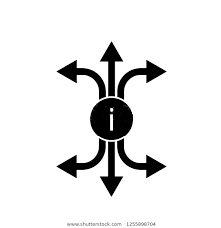 CEOS Work Plan
Jan
Dec
Feb
SIT TW
Nov
Mar
The 3-year work plan is updated by all CEOS entities every year and put forward for formal endorsement at the SIT in April. This year it is virtual endorsement afterwards. Rigorous work planning, execution, and monitoring are critical to the credibility of CEOS.
Oct
Apr
Plenary
May
SIT
Sep
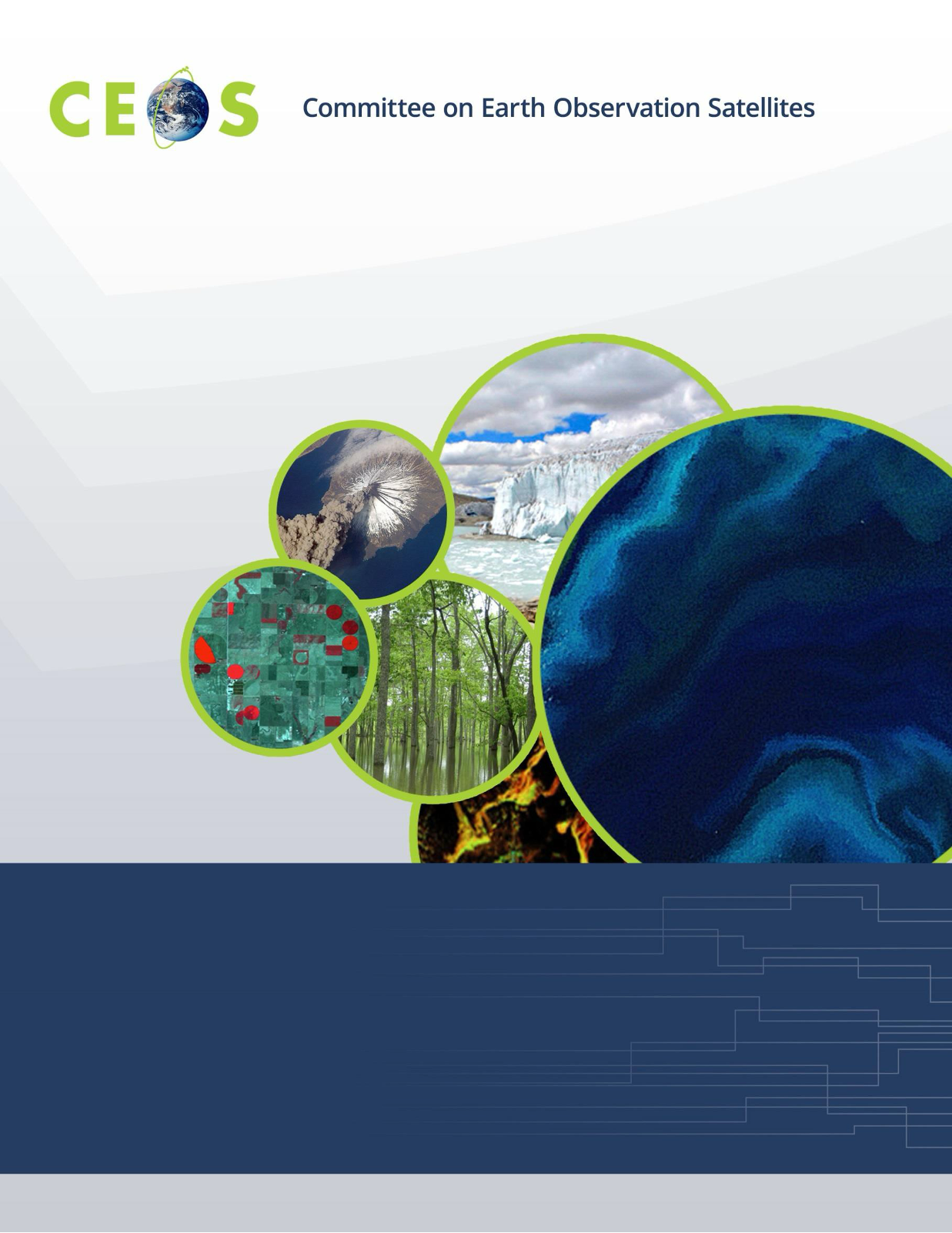 Aug
Jun
Jul
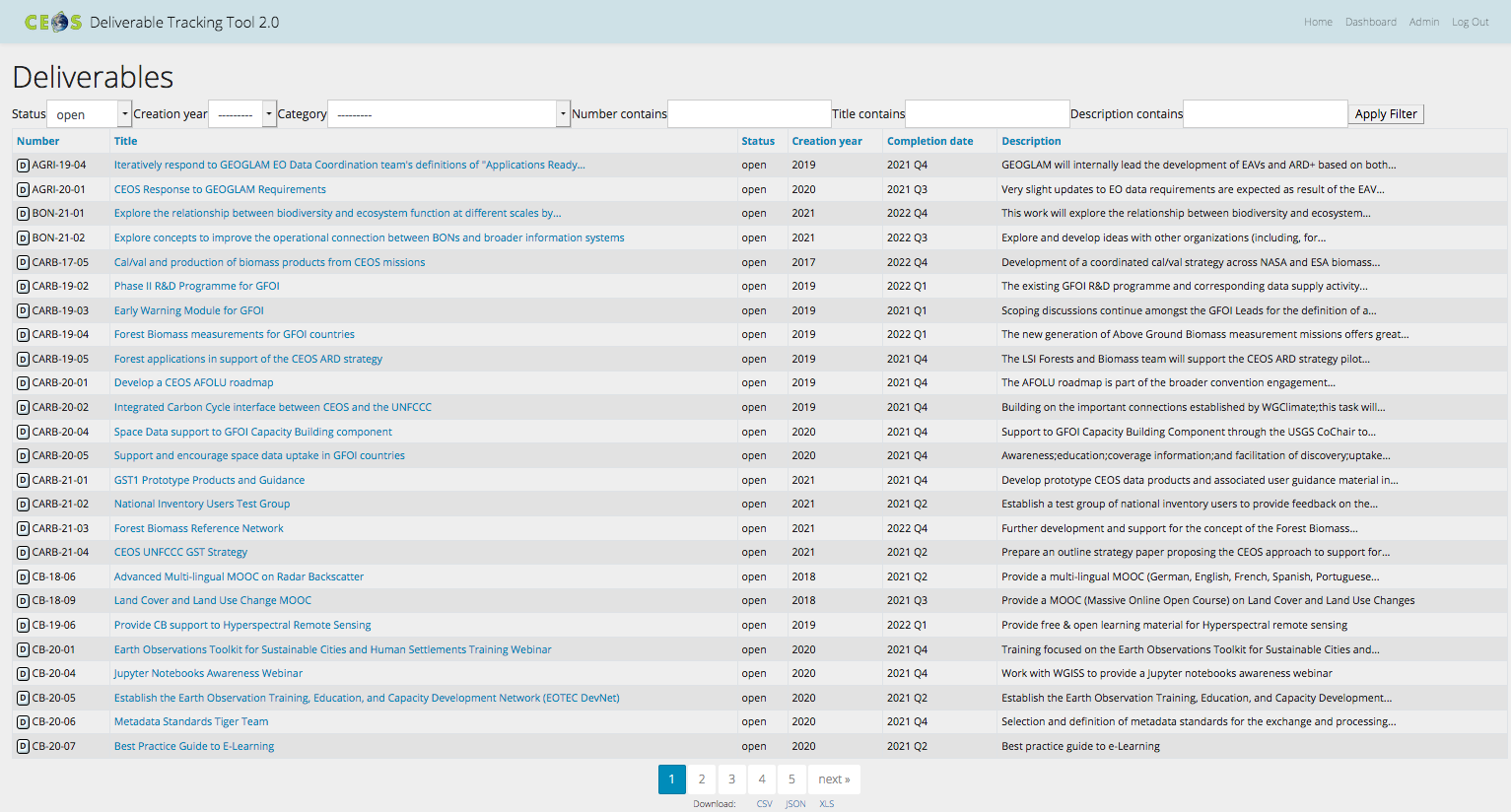 Detailed work defined as deliverables: outlined in the WP, reconciled and tracked in the CEOS deliverable tracking tool
[Speaker Notes: We propose that virtual endorsement of the CEOS 2024-2026 Work Plan officially occur on Thursday 18th April 2024 subject to agreement and feedback.]
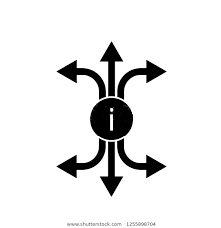 CEOS Work Plan Structure
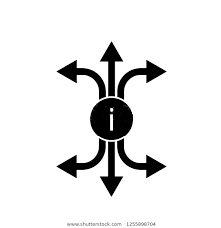 CEOS Organisation
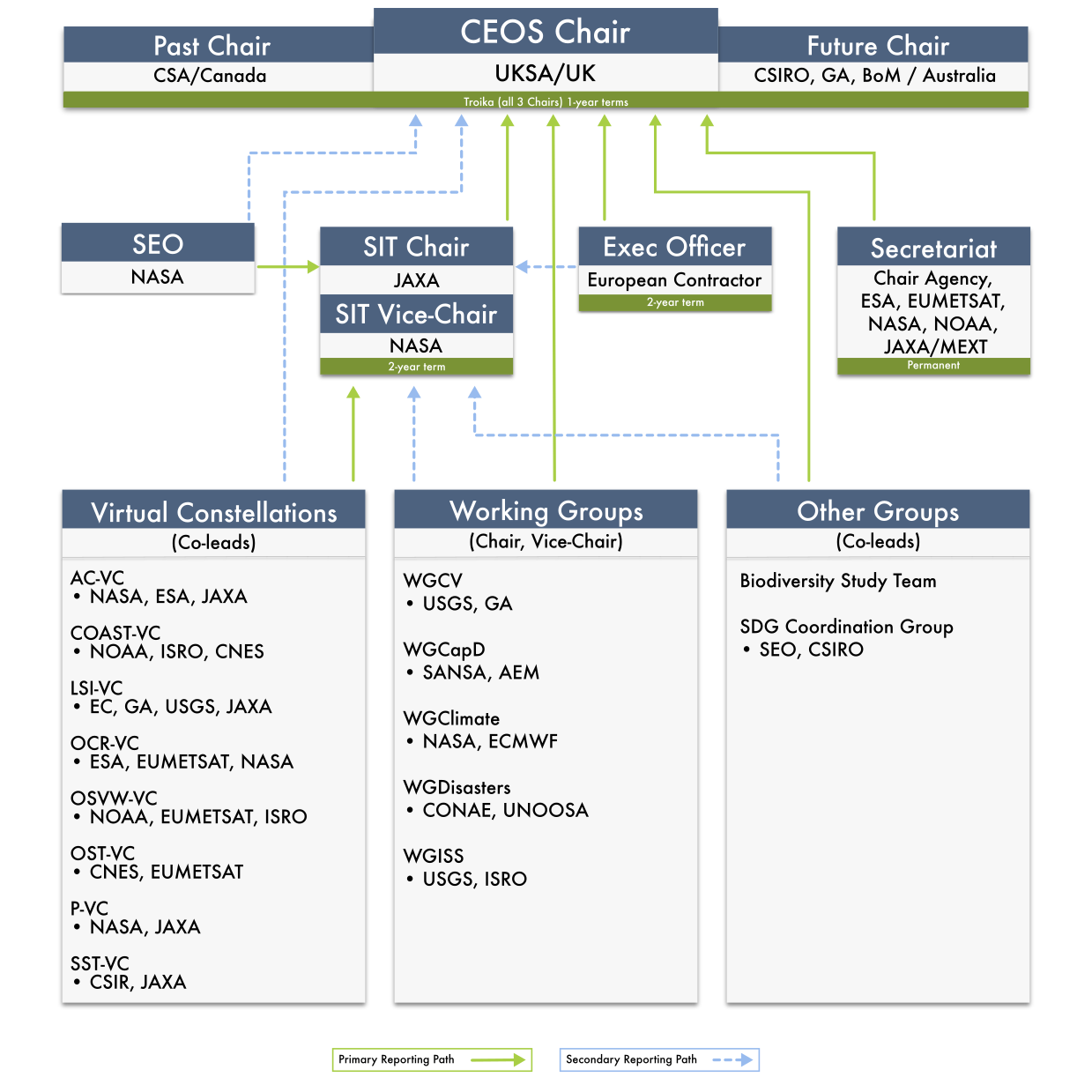 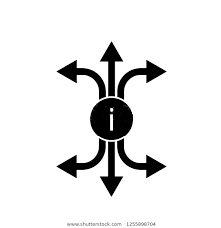 2025 Progress
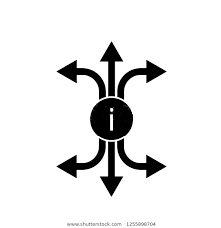 Current deliverable deadlines
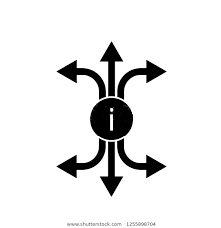 CEOS Work Plan links to SIT-40
Work Plan Timeline
❖ Current version 3 of the Work Plan to be shared with CEOS Secretariat and other entities
❖ All updates to outstanding issues by 30th April 2025
❖ Distribution to CEOS Principals on 5th May 2025
❖ Virtual endorsement of the CEOS 2025-2027 Work Plan by CEOS Principals 19th May 2025
Thanks for all contributions
Steven Ramage
 CEOS Executive Office 
Agenda Item 1.4
SIT-40
Fukuoka, Japan
8-10 April, 2025